July 2024
TGbi – AID anonymization
Date: 2024-07-15
Authors:
Slide 1
D. Ficara et al, Cisco
July 2024
Current discussion on AID
AID can be used to track STAs

11-24/886 – if each STA chooses on its own -> collisions
11-24/796 – proposal to use 12th bit to indicate transition or to expand space
11-24/915 – proposal to change offset for AID at each epoch
11-24/930 – proposal to use hashing (Bloom Filters) for TIM
Slide 2
D. Ficara et al, Cisco
July 2024
Key requirements
Backward compatible, AID domain is small, around ~2000 elements
AID to change at each epoch
In a given epoch, no AID collisions (no 2 STAs with same AID)
No tracking from eavesdroppers (External Privacy) 
No tracking from other STAs in same ESS/BSS (Internal Privacy)

We want: otaAID sequence to satisfy the above list

Can we have it computed through an algorithm at each epoch?
Slide 3
D. Ficara et al, Cisco
July 2024
How about…
…generating AIDs via a function F? i.e..: otaAID= FK(inAID)
Opt 1: each STA chooses its F: then, as mentioned in 11-24/886r0, we get collisions
Opt 2: same F and same secret (K) for all STAs: then STA X may know about STA Y’s AID and predict next AID 
…generating AIDs via asymmetric encryption ?
The domain is ~2000 -> STA X can brute force all inputs and get AID for STA Y
…extend the input domain to F?
Because output is ~2000, then F is a hash, which means we’ll have collisions
…use a perfect-hash function?
Generally, perfect-hash functions have o(N) space requirements
Slide 4
D. Ficara et al, Cisco
July 2024
...therefore
It looks like we either:

Accept collisions (relax on requirement 3)
Need to rely on other mechanisms to solve them
Or have an o(N) space mechanism
Roughly it means paying a few bits per STA at each epoch
Slide 5
D. Ficara et al, Cisco
July 2024
A – Collision discussion
In 11-24/930, a Bloom Filter is used for TIM, and if a false positive (collision) arises, then an incorrect STA will wake up
 ->  rare (with configurable probability) event

Can we live with collisions, in general?

Downlink: can decryption/MIC solve collisions?
Uplink: TIBF solves triggered scenario, how to handle untriggered one?
Slide 6
D. Ficara et al, Cisco
July 2024
B - No collision proposal
We want a sort of perfect-hash, and this needs o(N). So let’s not fight maths:	we need o(N) space for this problem 

Proposal (high level): 
N STAs, M epochs
AP computes next M AIDs for each STA, for next M epochs
AP shares next M AIDs to each STA in protected action frame after Key exchange
After M-(margin) epoch, AP sends next M AIDs to each STA
Goto 3
Slide 7
D. Ficara et al, Cisco
July 2024
B - No collision proposal
Implementation:
Allocation sent during EAP4Way
Action frame for subsequent allocations

Benefits:
If M epochs total time, is same as reauth-timer, no additional messages per station
Worst case, total messaging is divided by size of M on initial allocation, reducing per-STA AID messaging needed
Airtime is amortized (one message for N epochs):
    ~1000 epochs -> ~1400bytes. if epoch is 1s -> 1400 bytes every 16m40s
Slide 8
D. Ficara et al, Cisco
July 2024
Example
M Epochs
AID Slot
Epoch 1
Epoch 2
Epoch 3
Epoch 4
7
45
99
18
STA 1
[7,45,99,18]
1
[11,78,5,33]
11
78
5
33
STA 2
2
89
1
28
71
STA 3
3
[89,1,28,71]
6
67
17
32
STA 4
4
[6,67,17,32]
5
67
23
21
11
STA 5
[67,23,21,11]
..
..
..
..
..
54
18
44
74
STA N
[54,18,44,74]
N
EAPoL M3
MxN matrix: column = epoch, row = STA
Slide 9
D. Ficara et al, Cisco
July 2024
B - No collision proposal
In order to support transition period, either:
use 1 bit to alternate epochs 
Or avoid using last AID from prev epoch
In both cases, half AID domain can be used

Compatible with legacy STAs
Present and future AIDs under AP's control
No risk of collision with fixed-AID STAs
Slide 10
D. Ficara et al, Cisco
July 2024
What about 11ah - dynamic AID assignment
STA can request AID via



AP assigns AID (solicited/unsolicited)via



But:
1 msg per AID (heavy)
{AID Switch Count, Response Interval} redundant for epoch scheme
Hence not re-usable for our scenario without changes
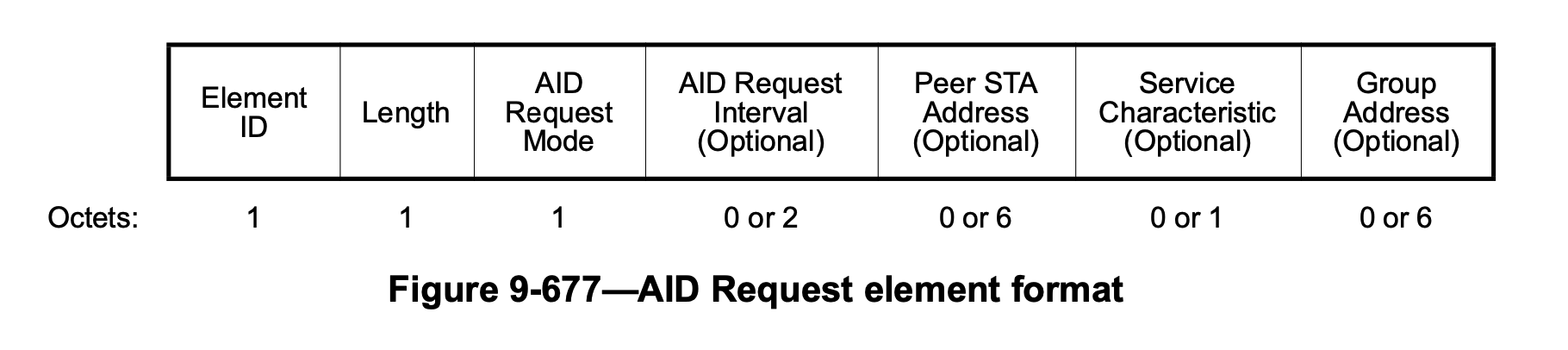 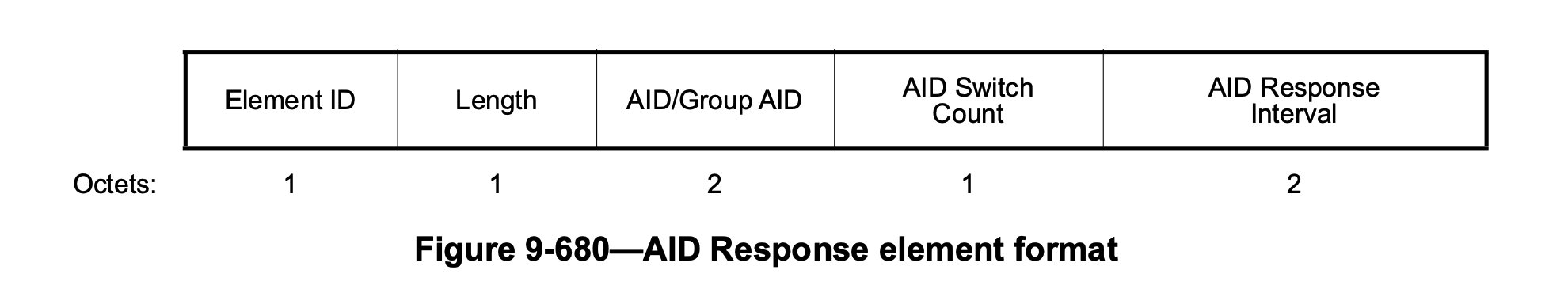 Slide 11
D. Ficara et al, Cisco
July 2024
Summary
Current status of discussion on AID
Requirements
Collisions or no Collisions?
Proposal with AP coordination for no collisions
Slide 12
D. Ficara et al, Cisco
July 2024
Straw Poll #1
Do you support a mechanism where AIDs for next epochs are assigned by APs to STAs hence preventing any collision?
Slide 13
D. Ficara et al, Cisco